Чрезвычайные ситуации природного и техногенного характера
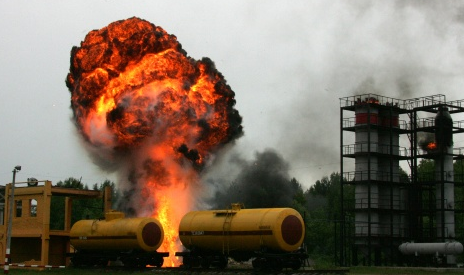 Чрезвычайная ситуация – обстановка, сложившаяся на определенной территории в результате аварии, катастрофы, опасного природного явления, стихийного или иного бедствия, которые повлекли или могут повлечь за собой человеческие жертвы, причинения вреда здоровью людей или окружающей среде, значительный материальный ущерб и нарушение условий жизнедеятельности людей.
Предупреждение ЧС – комплекс мероприятий, проводимых заблаговременно и направленных на максимально возможное уменьшение риска возникновения ЧС, а также на сохранение здоровья людей, снижение размеров вреда окружающей среде и материальных потерь в случае их возникновения.
Зона ЧС – территория, на которой возникла ЧС.
Ликвидация ЧС – аварийно – спасательные и другие неотложные работы, проводимые при возникновении ЧС и направленные на спасение жизни и сохранения здоровья  людей, снижение размеров вреда окружающей среде и  материальных потерь, а также  на локализацию зон чрезвычайных ситуаций.
Авария – опасная ситуация техногенного характера, которая создает на объекте, территории или акватории угрозу для жизни и здоровья людей и приводит к разрушению зданий, сооружений, коммуникаций и транспортных средств, нарушению производственного или транспортного процесса или наносит ущерб окружающей среде, не связанная с гибелью людей.
Катастрофа – крупномасштабная авария или другое событие, которое приводит к тяжелым, трагическим последствиям, связанных с гибелью людей
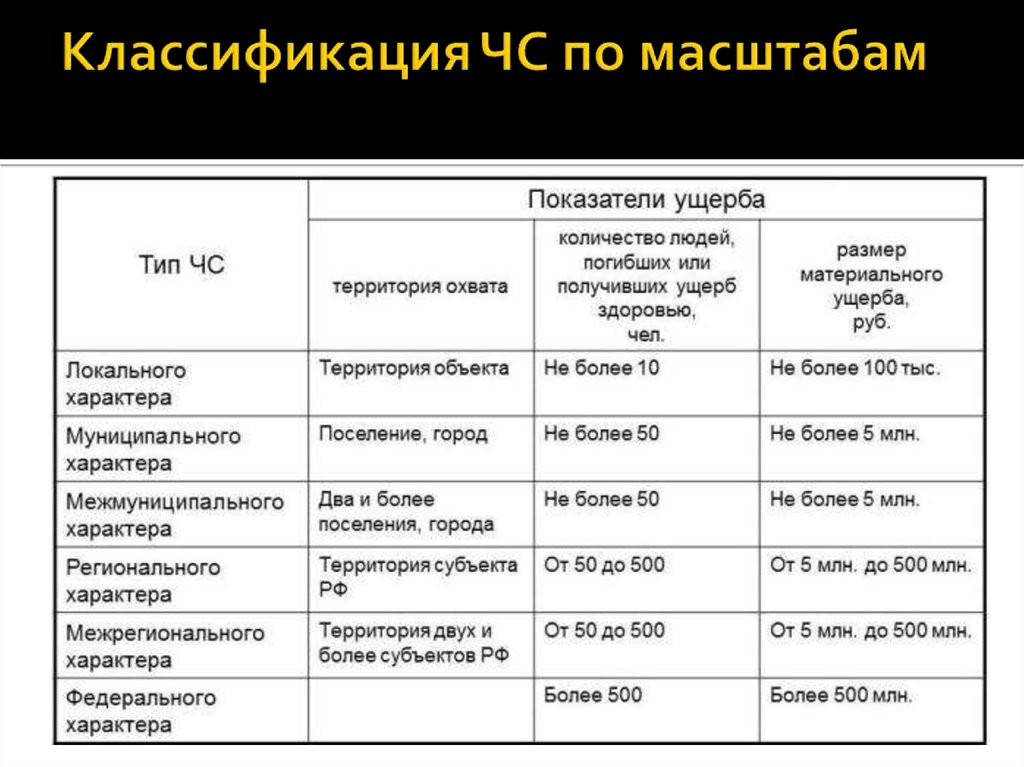 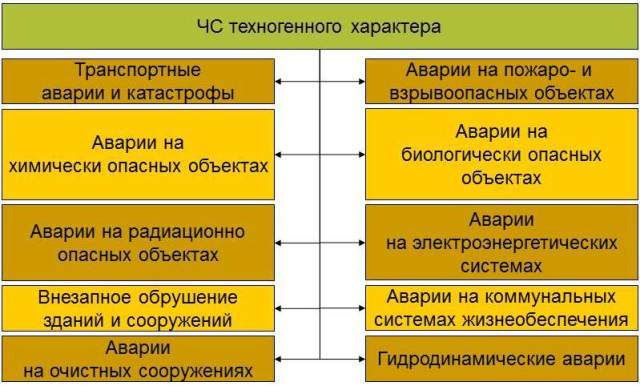 Классификация ЧС техногенного характера
1.1 Транспортные аварии
    -Аварии поездов, пассажирских и грузовых судов, авиационные катастрофы, на автомобильном транспорте, аварии на мостах, в туннелях, на ж.д. переездах.
     -Аварии на транспорте с выбросом биологически опасных веществ с выбросом радиоактивных веществ,СДЯВ.-Аварии на магистральных газо,- нефте, продуктопроводах.
1.2 Пожары, взрывы
- Пожары (взрывы) в зданиях и сооружениях, коммуникациях и технологическом оборудовании промышленных и общественных объектов.-Пожары (взрывы) на транспорте.- Пожары (взрывы) в шахтах, подземных выработках.
1.3 Аварии с выбросом СДЯВ на объектах (кроме транспортных)
- Аварии с выбросом СДЯВ во время производства, переработки или хранении (захоронения), биологически опасных веществ на предприятиях промышленности и научных учреждениях.
1.4 Наличие в окружающей среде вредных веществ выше предельно допустимых концентраций (ПДК)
- Наличие в атмосферном воздухе или почве, в питьевой воде или подземных водах , в поверхностных водах вредных веществ выше ПДК
1.5 Аварии с выбросом (угрозой выброса) радиоактивных веществ (кроме транспортных)
- Аварии с источниками ионизирующего излучения, радиоактивными отходами.
1.6 Внезапное разрушение зданий
- Разрушение элементов транспортных коммуникаций (повреждение ж.д. пути; разрушение мостов, туннелей...)
- Разрушение зданий и сооружений производственного назначения)Разрушение зданий и сооружений общественного назначения (разрушение зданий, сооружений; возникновение сквозных трещин в полах, стенах, требующих эвакуацию людей)
1.7 Аварии на электроэнергетических системах
- Аварии на электростанциях
1.8 Аварии на системах жизнеобеспечения
- Аварии в канализационных системах с массовым выбросом загрязняющих веществ, на тепловых сетях (в системах горячего водоснабжения) в холодную пору года, на системах централизованного водоснабжения. на коммунальных газопроводах.
1.9 Аварии систем связи и телекоммуникаций
- Аварии систем связи и телекоммуникаций (техническая невозможность обеспечения телефонной связи с населенным пунктом, промышленными, коммунальными и с/х предприятиями)
1.10Аварии на очистных сооружениях
-  с массовым выбросом загрязняющих веществ.
1.11Гидродинамические аварии
- Прорывы плотин (дамб, шлюзов, перемычек) с возникновением волн прорыва, катастрофических затоплений.
Классификация чрезвычайных ситуаций природного характера.
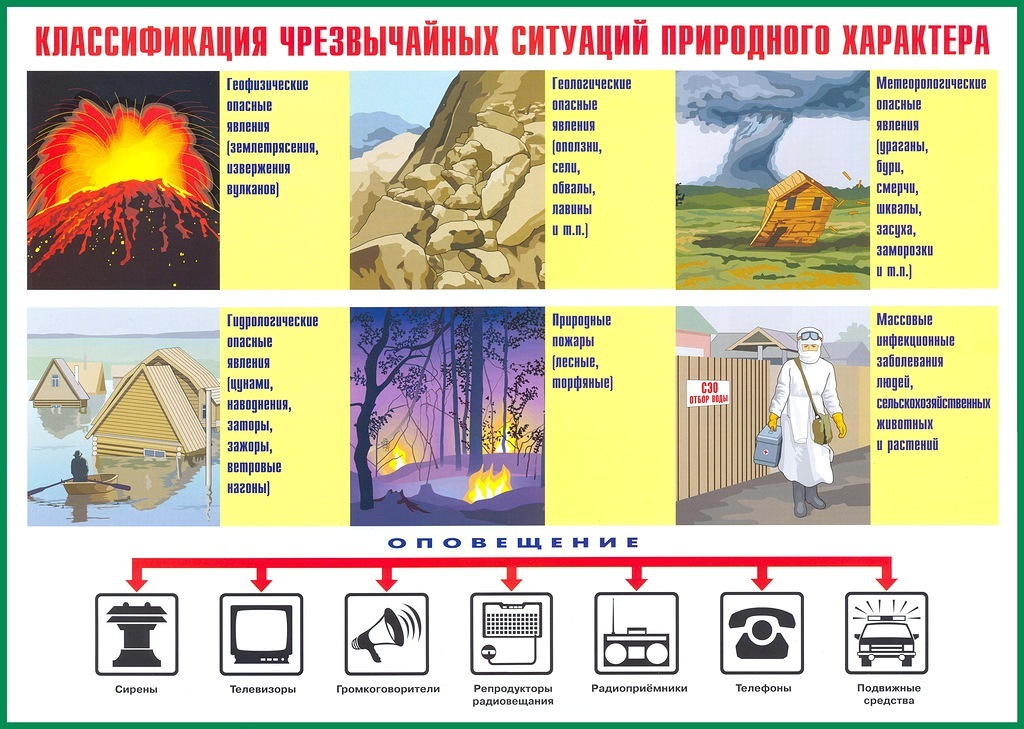 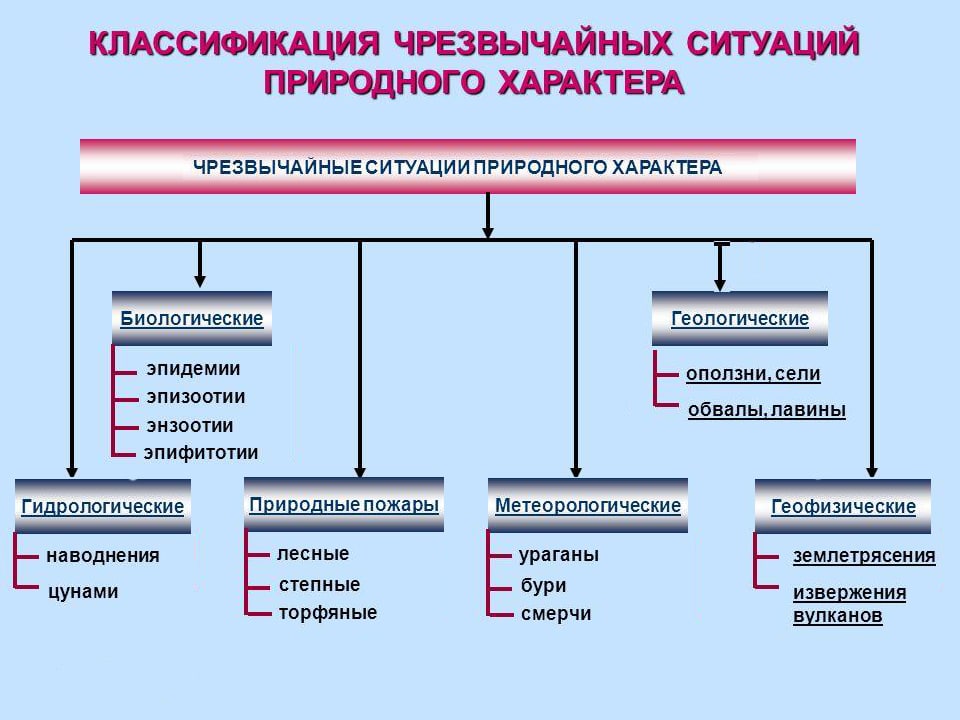 2.1 Геологические
    - Обвалы, осыпи.- Просадки (провалы) земной поверхности.
2.2 Метеорологические
 -Сильный ветер, включая шквалы и смерчи.
- Сильные пыльные бури, крупный град, ливень, снегопад, сильные метели. Туман  засуха и т.д.
2.3 Гидрологические
Высокие уровни воды при наводнениях, половодьях, дождевых паводков
- Ранний ледостав и появления льда на судоходных реках, озерах, водохранилищах.- Повышения уровня грунтовых вод (подтопления).
2.4 Пожары в природных экосистемах
- Лесные пожары, торфяные пожары, подземные пожары горючих ископаемых.
2.5 Инфекционные заболевания людей и эпидемии.
- Единичные случаи опасных инфекционных заболеваний.
Групповые случаи опасных инфекционных заболеваний
 - Эпидемическая вспышка инфекционных заболеваний. 
2.6 Геофизические
-землетрясения